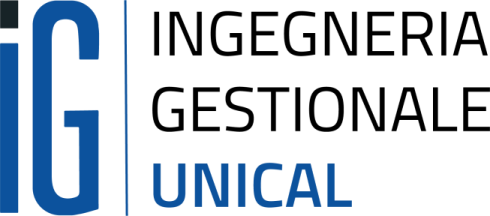 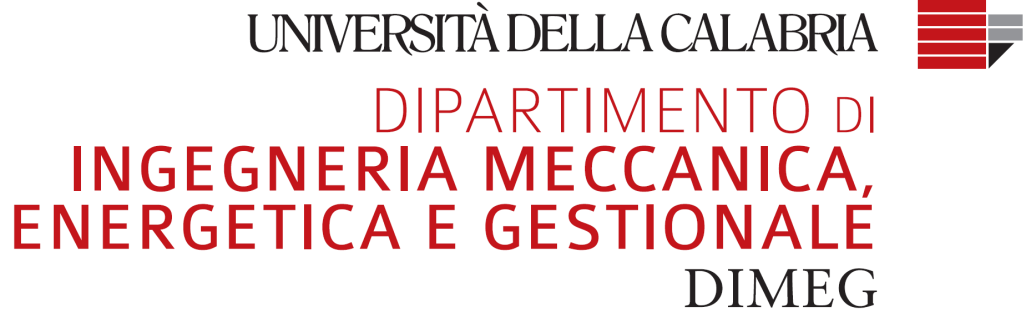 Titolo Elaborato Finale
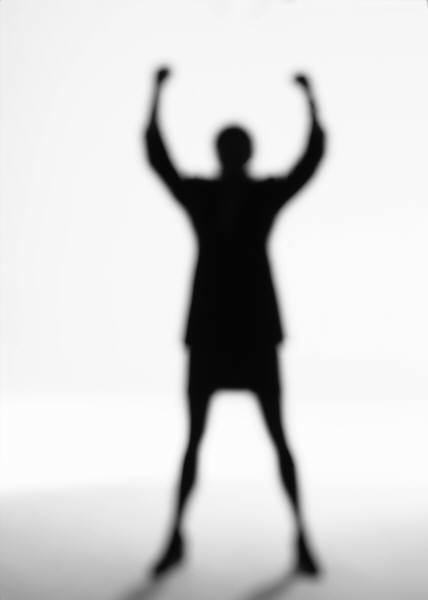 Candidato/a:xxx xxxx
Matr. xxxxx
Relatore: Prof. Xxx xxxx
Anno Accademico 202x/202x